Evgeny Dengub
University of Massachusetts Amherst
2021
Increasing students' oral production: Effective elicitation techniques and appropriate activities across proficiency levels
The ability to use a language to communicate meaningful information in a spontaneous interaction, and in a manner acceptable and appropriate to native speakers of the language.
Proficiency
Five Questions
Why?                                      Function
What?                                     Content
Where?                                   Context
How (well?)                            Accuracy
How much?                            Text Type
[Speaker Notes: Every new level represents a new constellation of interrrelationships (Higgs) between these criteria]
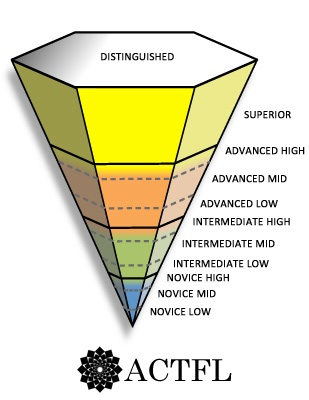 Can support opinion, hypothesize, discuss topics
concretely and abstractly, and handle a linguistically unfamiliar situation.
Superior
Can narrate and describe in all major time frames and handle a situation with a complication
Advanced
Can create with language, ask and answer simple questions on familiar topics, and handle a simple situation or transaction
Intermediate
Novice
Can communicate minimally with formulaic and rote utterance, lists and phrases
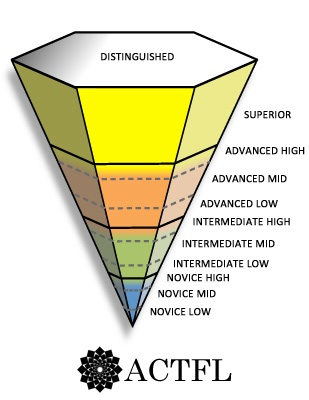 Superior
Advanced
Intermediate
Novice
Function
[Speaker Notes: Function is the most crucial element in oral proficiency assessment]
Content and context
Accuracy
Number of mistakes  
Comprehensibility, precision and acceptability of the message conveyed. 
How well a speaker is understood.
The degree to which the speaker relies on the listener to complete the message.
[Speaker Notes: Effective communication]
Accuracy
[Speaker Notes: Accuracy for work?]
Full
Partial
Conceptual
Degrees of Control
Text Type
Уровень студента
CEILING
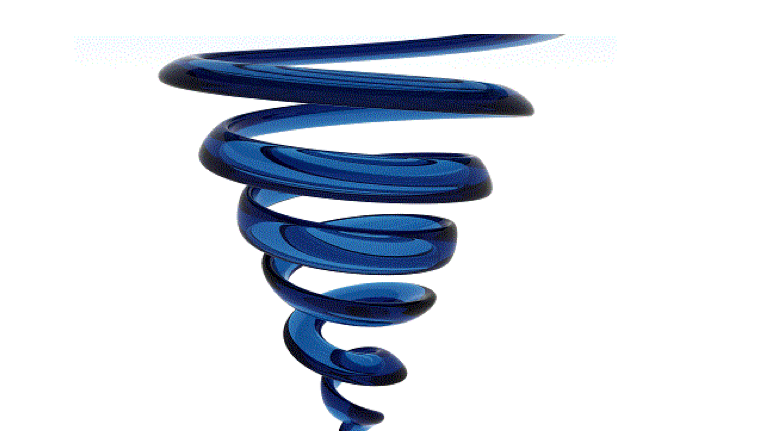 FLOOR
[Speaker Notes: Чтобы быть Mid или High, нужно обязательно уметь делать что-то из предельного уровня]
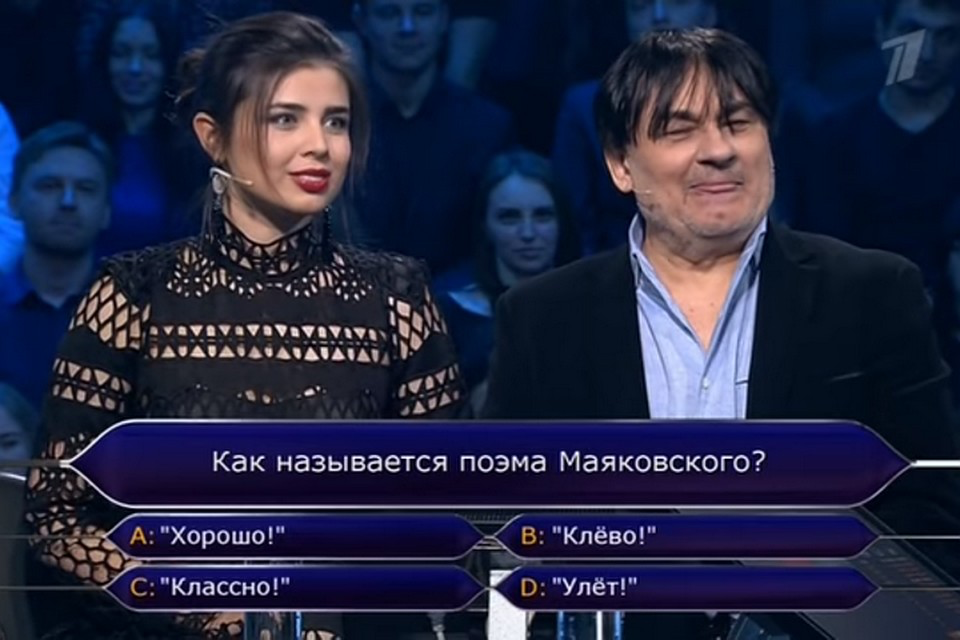 Yes/No Questions
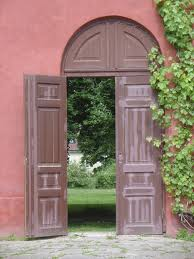 Spiraling the topic
Ceiling
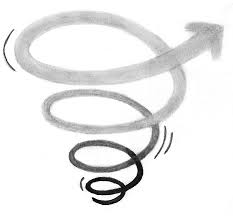 Floor
Искусство вопросов
The simpler the better: Не могли бы вы сказать, в чём, по-вашему мнению, основные отличия двух столиц: Москвы, с одной стороны, и Санкт-Петербурга, с другой?
Paraphrasing helps but not always. Give them time to think!
Focus on communication and learning, and NOT on the ‘correct’ answers.
Use more..
Почему?
 Как?
 Расскажите мне о…
[Speaker Notes: Yes, no questions vs Explain, tell me.]
Тема: дом
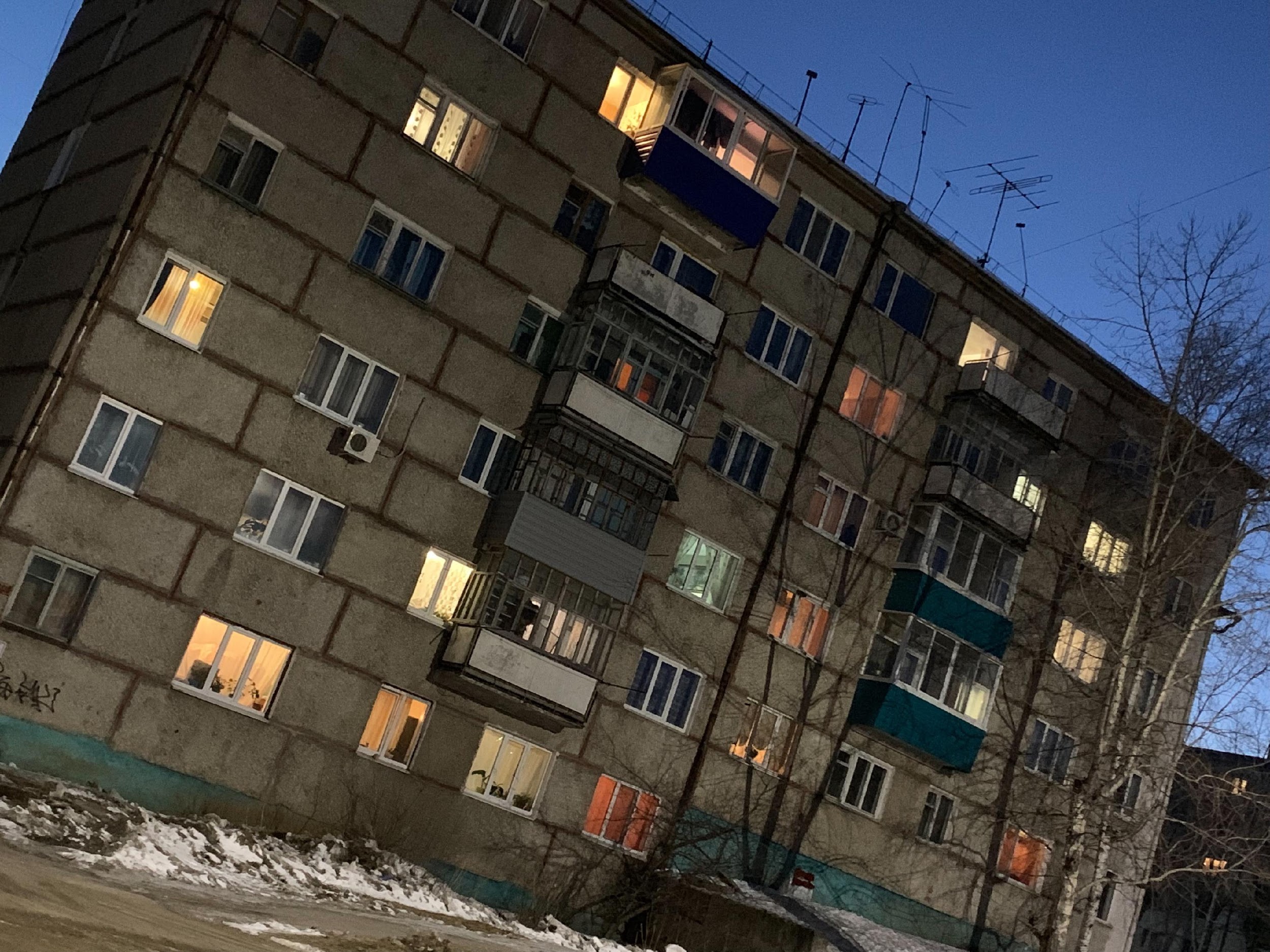 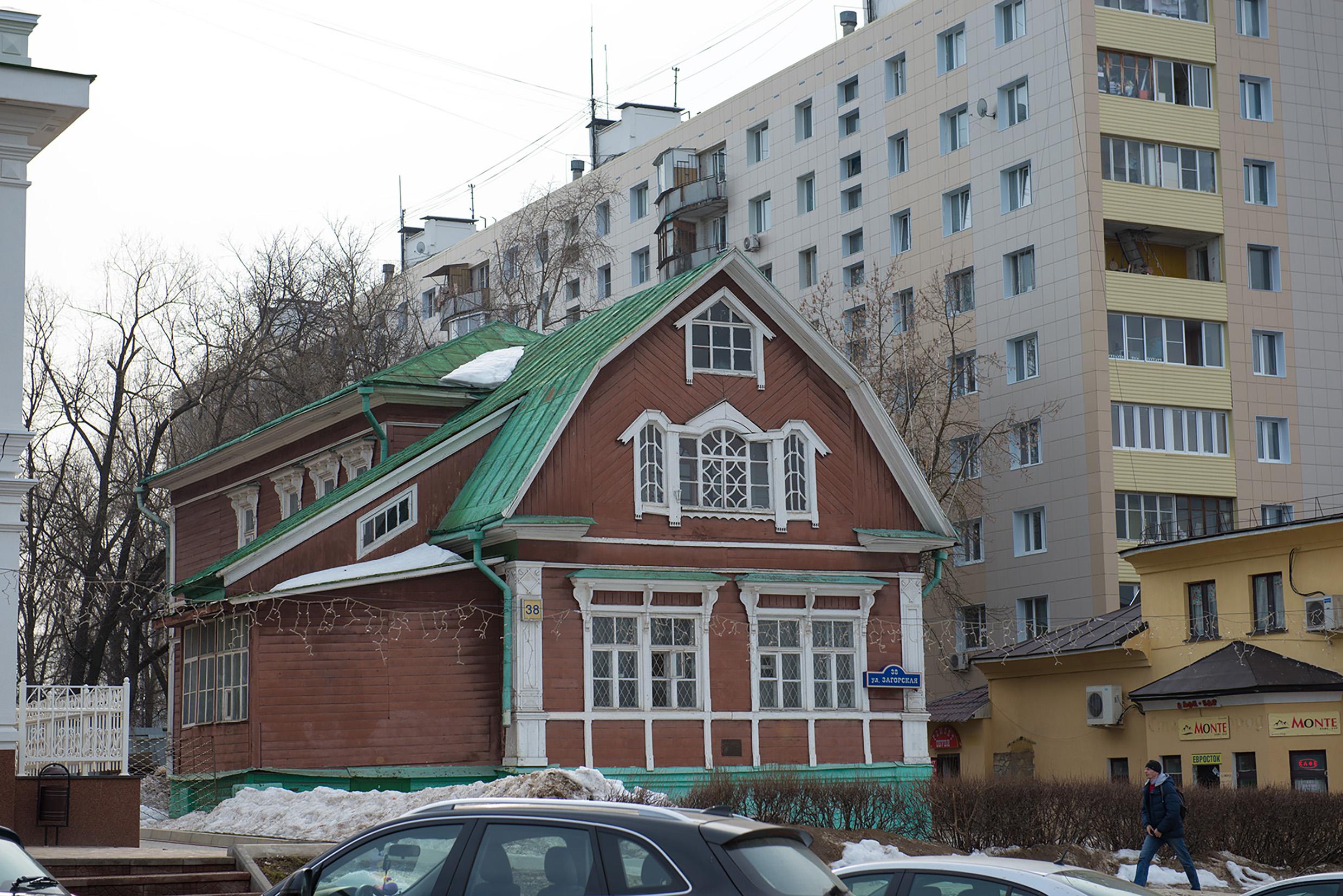 Intermediate
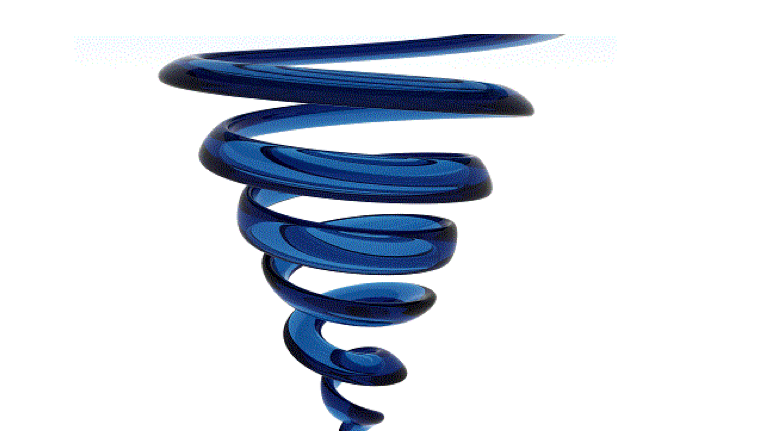 Где вы хотите жить?
В каком районе ваш дом? Опишите этот район.
Расскажите о своём доме. Какой он?
Вам нравится ваш дом? Почему?
Какие комнаты/какая мебель у вас в доме?
Novice
[Speaker Notes: Чтобы быть Mid или High, нужно обязательно уметь делать что-то из предельного уровня]
Тема: учёба
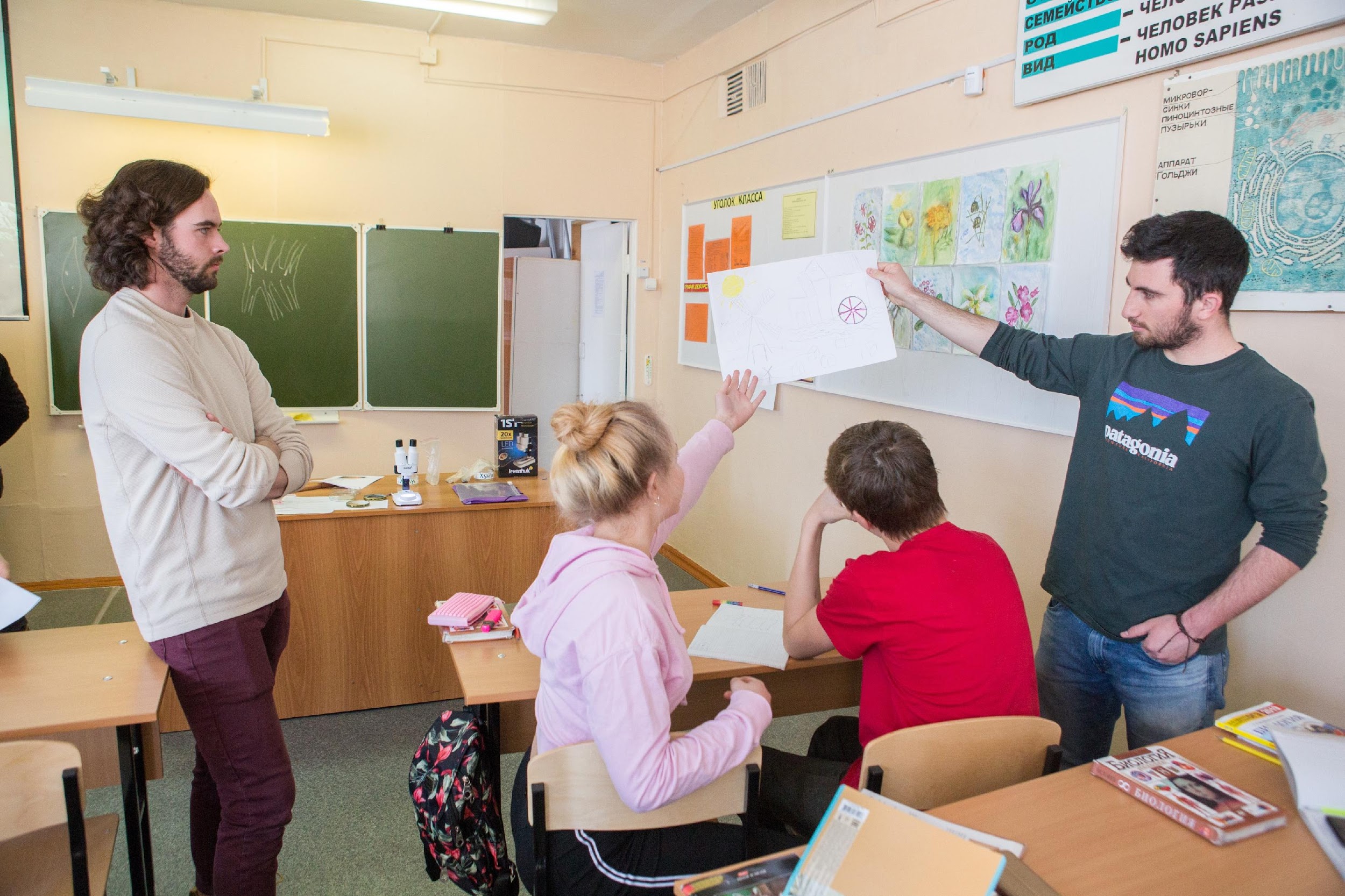 Промежуточный
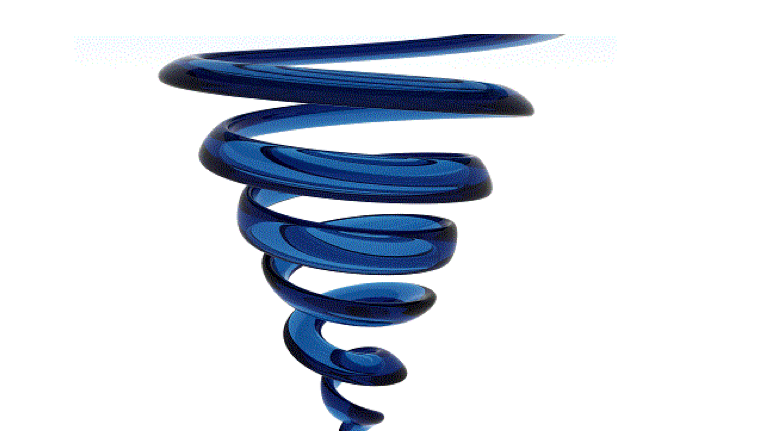 Базовый
[Speaker Notes: Чтобы быть Mid или High, нужно обязательно уметь делать что-то из предельного уровня]
Тема: дом
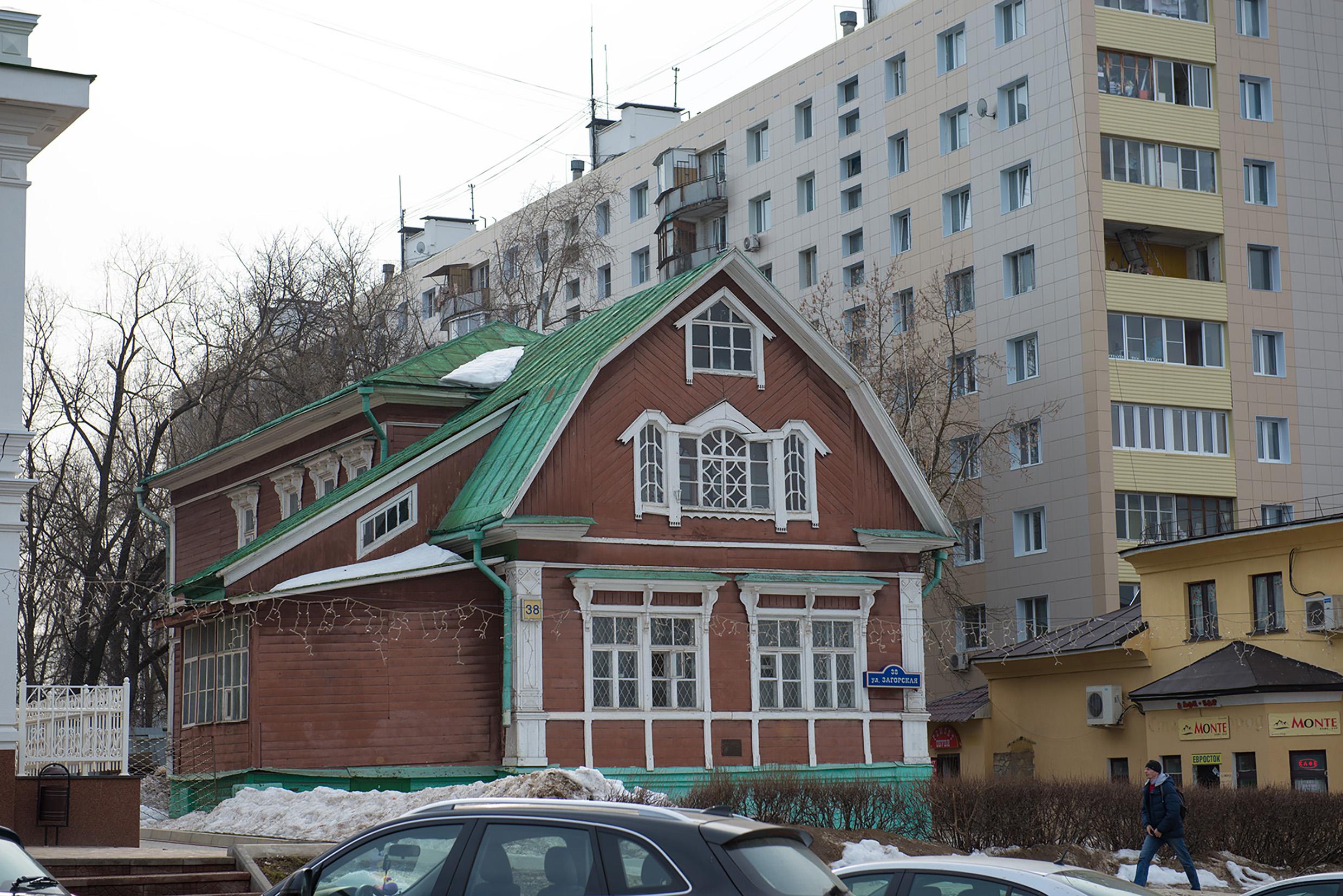 Advanced
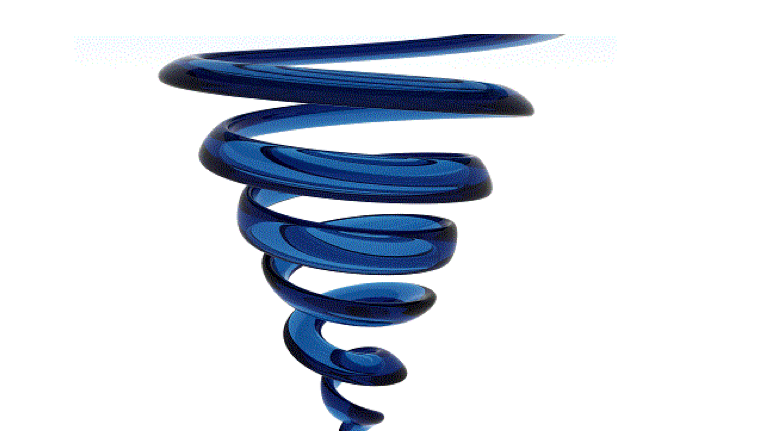 Как изменилось жильё за последние 30-40 лет?
Сравните ваше нынешнее жильё с домом детства.
Что вы будете делать, чтобы купить/снять дом?
Как вы купили/нашли свой дом? Расскажите об этом.
Расскажите о своём доме. Какой он?
Intermediate
[Speaker Notes: Чтобы быть Mid или High, нужно обязательно уметь делать что-то из предельного уровня]
Тема: учёба
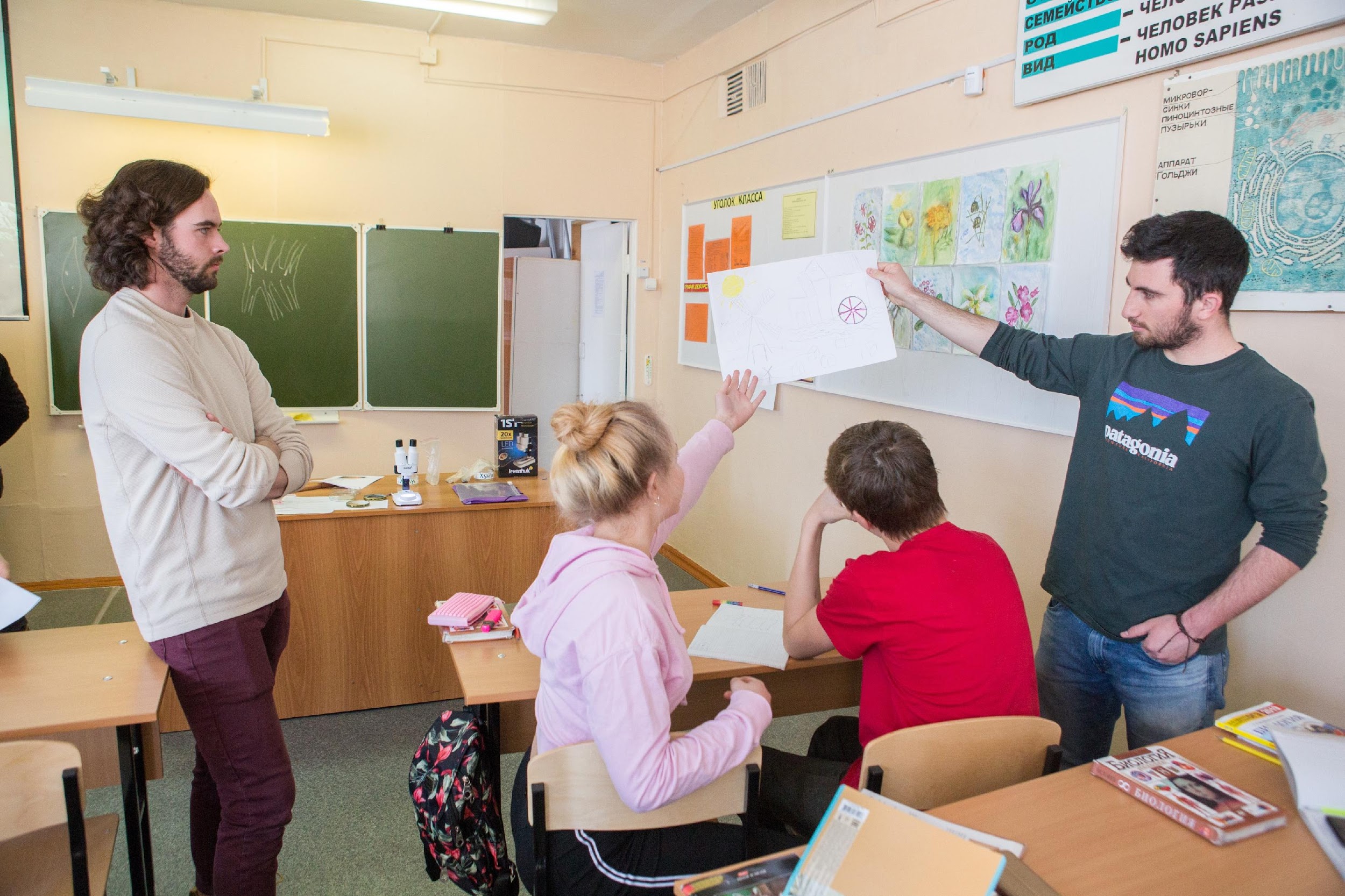 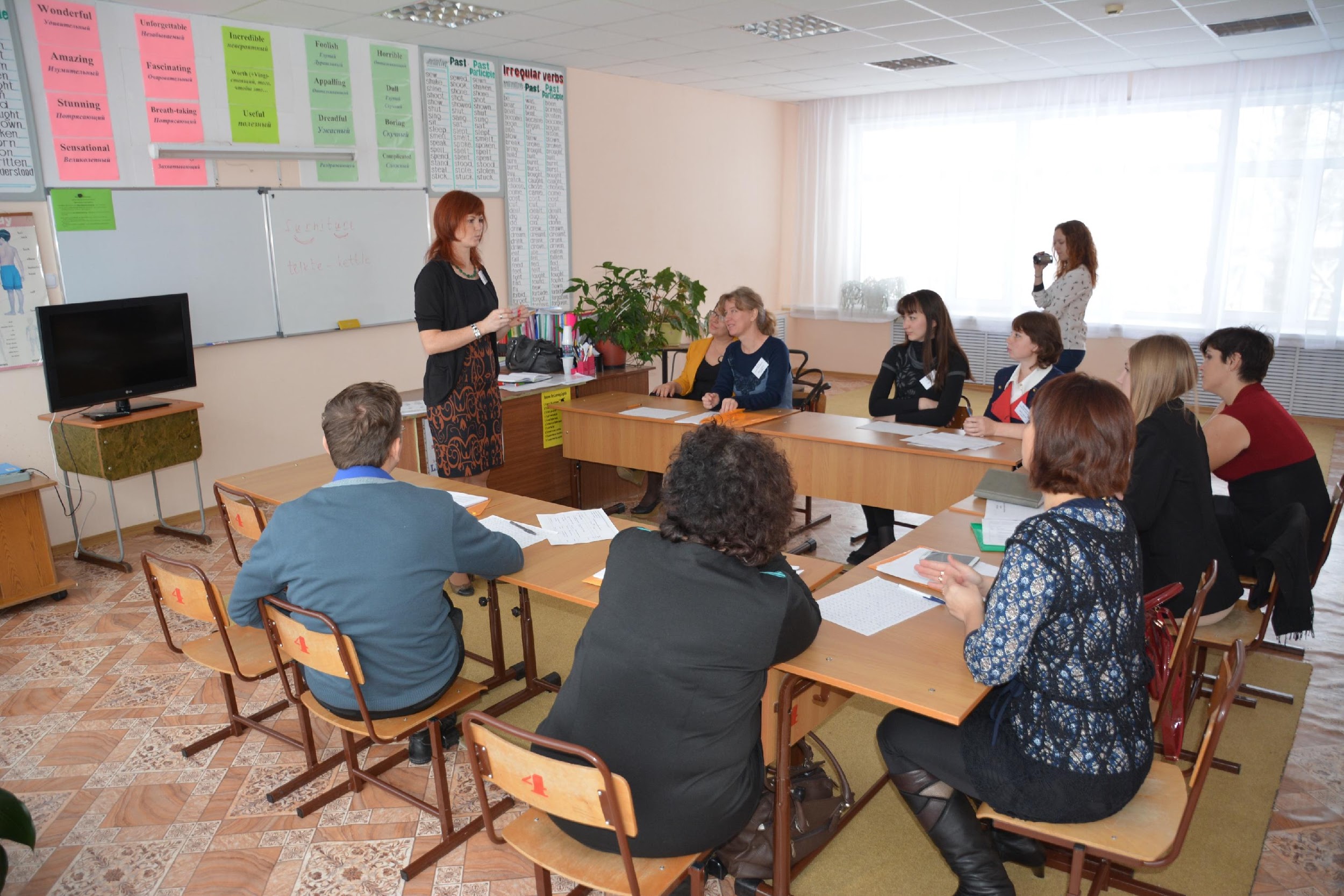 Advanced
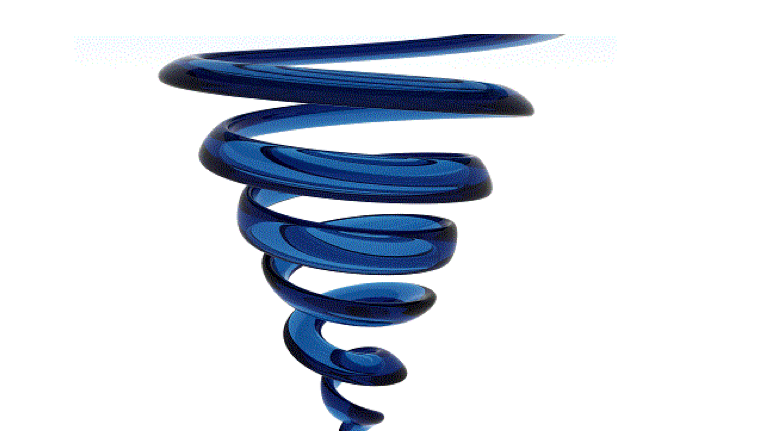 Intermediate
[Speaker Notes: Чтобы быть Mid или High, нужно обязательно уметь делать что-то из предельного уровня]
Тема: еда
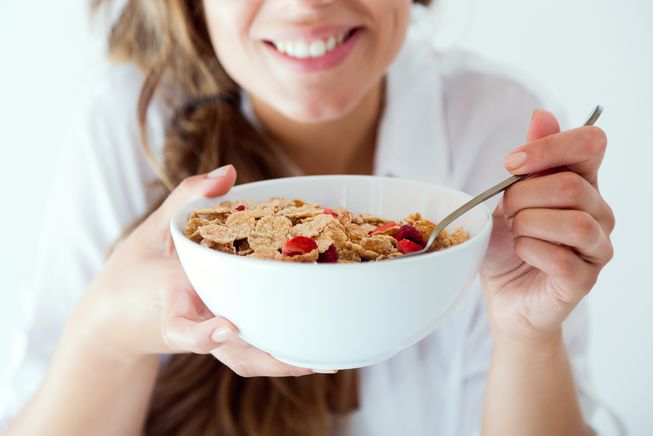 Advanced
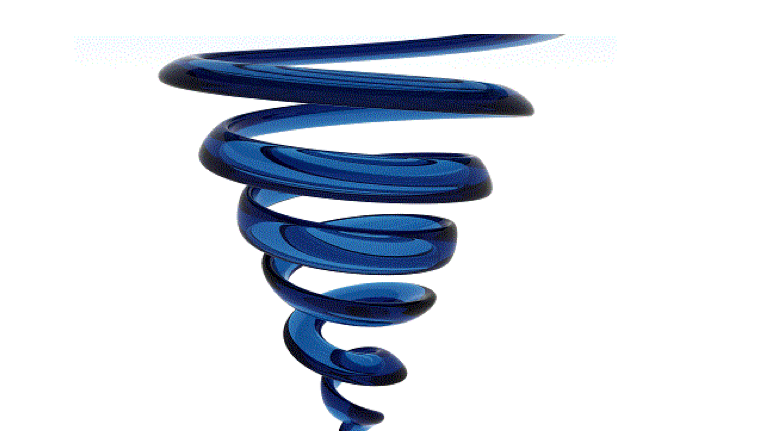 Intermediate
Novice
[Speaker Notes: Чтобы быть Mid или High, нужно обязательно уметь делать что-то из предельного уровня]
Тема: еда
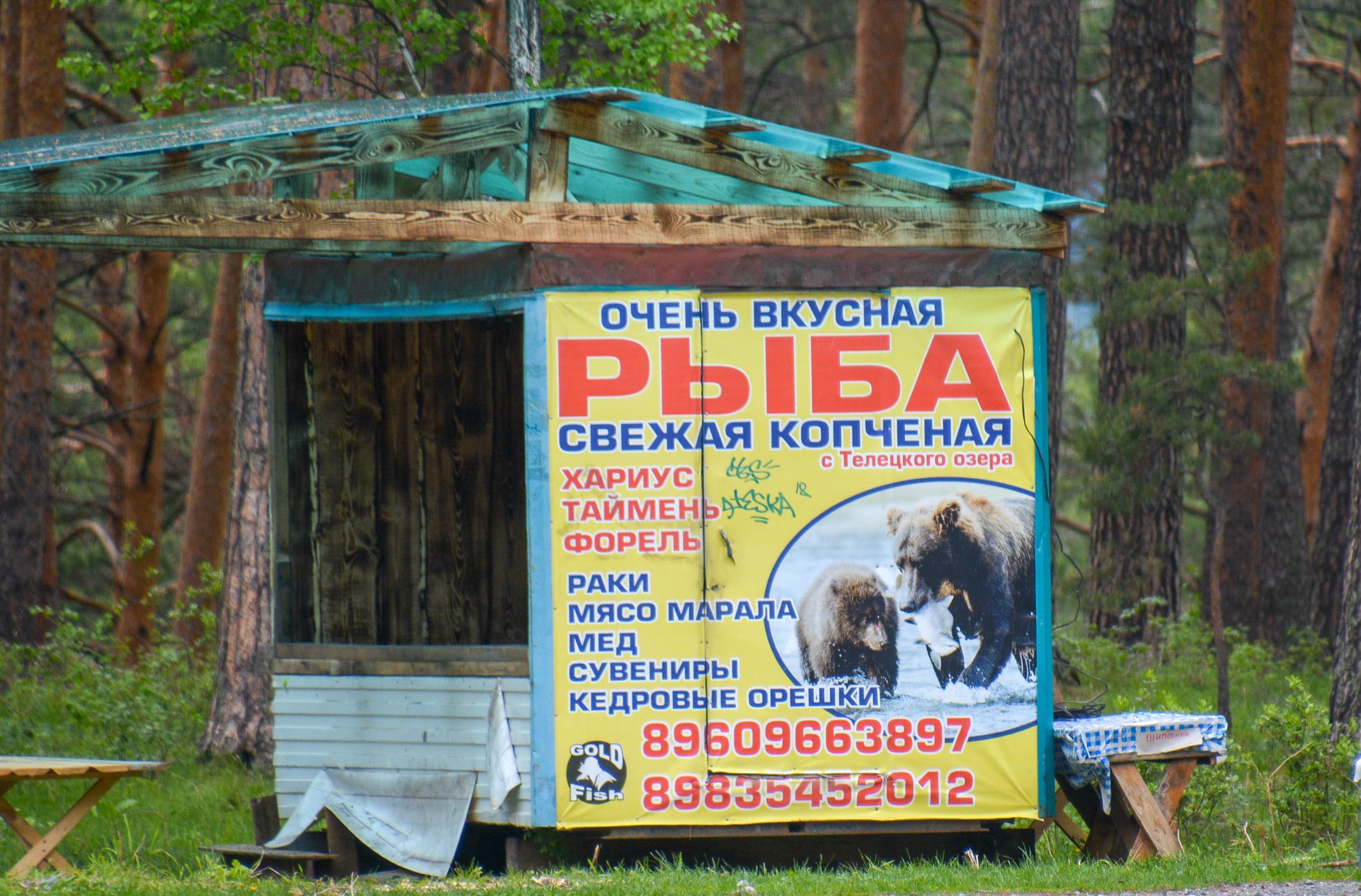 Advanced
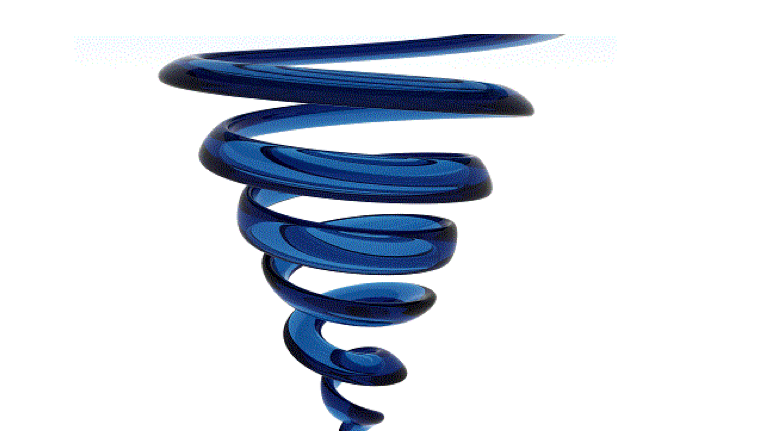 Intermediate
Novice
[Speaker Notes: Чтобы быть Mid или High, нужно обязательно уметь делать что-то из предельного уровня]
Кофе или чай?  coffee or tea
 Автобус или метро? bus or subway
 Водка или вино?  vodka or wine
Ask your partner if they prefer:
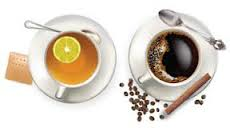 4th week of classes
Imagine that you are moving to Санкт-Петербург and you are looking for different housing options. You can rent a room or an apartment. On the site X, find one good option in each category.
Once you have three good options, record a voice mail to a friend with a short description of each place. 
Your description should include the location, what the place has, and contact phone number
List(Novice)words and phrases
What are the rooms in your house?
What clothes do you have?
What colors do you know? Read…., 
What subjects do you study at school?
What do you have in you room?
What do you see now?
Creative use of language(Intermediate)sentences and strings of sentences
Why do you like X?
Tell me about Y. 
What do you usually do after/before Z?
Tell me about your typical day. 
What do you usually do in your Q class?
Narration(Advanced)paragraph
Tell me about an interesting story that happened to you in … 
Tell me about your trip to X in detail. 
Tell me in detail about you future visit to Y. 
How did you start doing Z? 
How was your last/first/most exciting day in Q?
Description(Advanced)paragraph
Describe your campus library in detail. 
How does X differ from Y?
Compare Z and Q.
“Describe in detail..”
“Say as much as you can…”
“From the beginning to end…”
Advanced: Teaching students to elaborate
Pair and small group activities
Role plays and simulations
Information gap activities
Cooperative learning
Free writing
Cultural units
Activities that reflect proficiency orientation the most
Birckbichler and Corl, 1993